Pemasaran Global
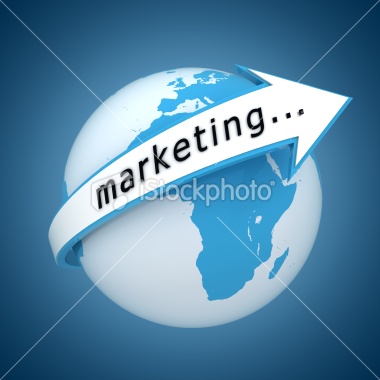 ASPEK PEMASARAN INTERNASIONAL
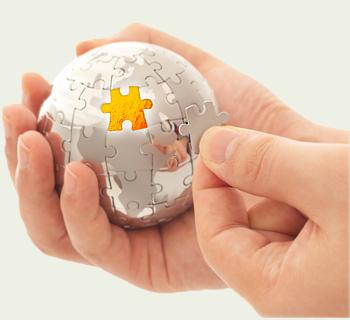 Pemasaran internasional menarik karena menggabungkkan sains dan seni bisnis dengan banyak disiplin ilmu lainnya. Ilmu ekonomi, anthropology, kajian cultural, sejarah, bahasa, jurisprudensi, statistik, demografi, dan banyak bidang ilmu lainnya berpadu dalam rangka membantu manajemen mengeksplorasi  pasar global.
		Pemasaran internasional penting karena dunia semakin mengglobal. Pemasaran internasional berlangsung di seluruh dunia setiap hari, berdampak besar atas kehidupan manusia dan krusial bagi kelangsungan hidup dan keberhasilan perusahaan. Pemasaran internasional diperlukan karena dari sudut pandang nasional, keterkukungan ekonomi berangsur-angsur menjadi mustahil. Kegagalan dalam berpartisipasi di pasar global memastikan kemerosotan pengaruh ekonomi sebuah Negara dan degredasi standar kehidupan masyarakat.
Pemasaran Internasional : suatu tinjauan
Dimensi internasional Pemasaran

Konfigurasi global aktifitas-aktifitas pemasaran
Koordinasi global aktifitas-aktifitas pemasaran
Hubungan antar aktifitas-aktifitas pemasaran
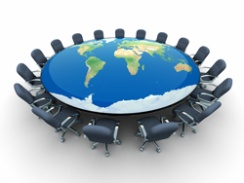 Pemasaran Internasional : suatu tinjauan
Aplikasi Pemasaran
	Pemasaran merupakan suatu aktivitas universal yang dapat diaplikasikan secara luas, namun bukan berarti bahwa konsumen di semua belahan dunia mesti atau harus dipuaskan dengan cara yang persis sama. Konsumen di berbagai negara berbeda secara signifikan karena berlainan kultur, tingkat pendapatan, laju pengembangan ekonomi, dll. Dengan demikian, konsumen dapat menggunakan produk yang sama tanpa harus disebabkan oleh kebutuhan atau motif yang sama, dan sebaliknya dapat pula memakai produk yang berbeda untuk memenuhi kebutuhan yang sama.
Proses pemasaran merangsang inovasi yang menyodorkan beraneka kiat baru dan lebih ampuh untuk memuaskan kebutuhan konsumen secara lebih efisien dan efektif.
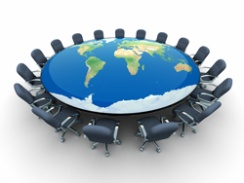 Kompetensi Pemasaran Internasional
1. Kapabiltas Untuk Melewati Batas Nasional
	Kapabilitas untuk melewati batas nasional  dengan efesien dan efektif dapat dibatasi oleh :
a. Penanganan Regulasi Pemerintah
	 Untuk melewati batas nasional dituntut adanya kepatuhan  terhadap peraturan yang diberlakukan oleh pemerintah dan bermacam-macam ketentuan yang mengganjal aliran 	  bebas barang dan jasa, orang, dan faktor produksi.
b. Penanggulangan Pembatasan Pasar Khusus
	 Setiap negara yang terimbas harus menyiasati perubahan yang sangat mendadak dalam lingkungan domestiknya
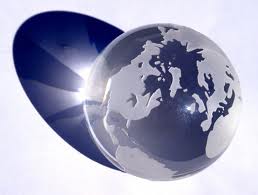 Kompetensi Pemasaran Internasional
2. Kapabiltas Untuk Menangani Perbedaan Nasional
	Permasalahan yang berkaitan dengan perbedaan nasional meliputi : 
a. Penanganan Masalah Komunikasi, 
	contoh : Naskah iklan, materi promosi penjualan, buku panduan pemeliharaan dan reparasi, dan banyak dokumen lainnya yang berhubungan dengan pemasaran mungkin perlu diterjemahkan kedalam bahasa lokal.
b. Penanganan Valuta Asing
	eksekutif pemasaran tetap bertanggung jawab untuk memahami bermacam-macam implikasi yang ditimbulkan oleh perbedaan dan fluktuasi terhadap upaya pemasaran asing.
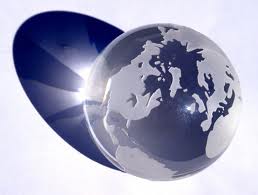 Kompetensi Pemasaran Internasional
3. Aktifitas Penunjang dan Evaluasi Upaya Pemasaran Asing
	Aktifitas-aktifitas penunjang dan evaluasi upaya pemasaran asing, diantaranya :

a. Transportasi dan Pergudangan Transit
b. Dukungan Pemasaran Asing
c. Anggaran dan Evaluasi Kinerja
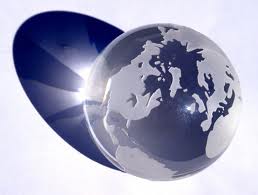 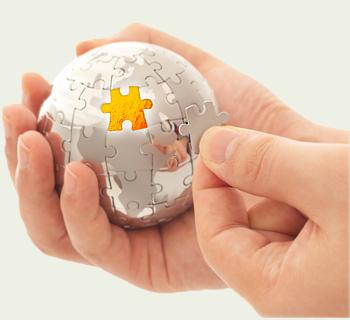 Konsep Pemasaran Internasional: Orientasi Manajemen
Perbedaan orientasi dan ancaman internasional untuk pasar internasional yang mengarahkan aktifitas-aktifitas bisnis internasional perusahaan dapat dijelaskan melalui tiga orientasi manajemen pemasaran internasional :

1. Konsep Perluasan Pasar Domestik, mengasumsikan bahwa produk dan praktik bisnis yang berhasil dipasar domestik (Negara asal) akan berhasil pula disemua tempat lainnya. 
2. Konsep Pasar Multidomestik, Pasar multidomestik merupakan pasar produk dimana para konsumen lokal mempunyai preferensi dan persyaratan fungsional yang sangat berbeda satu sama lain dan dengan konsumen ditempat lainnya.
3. Konsep Pemasaran Global, aktifitas-aktifitas pemasaran yang dikoordinasikan dan diintegrasikan untuk bermacam-macam pasar negara
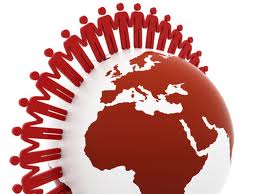 Dimensi globalisasi/tuasan stategi global
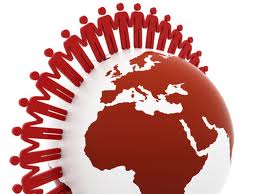 Tujuan Pemasaran Internasional
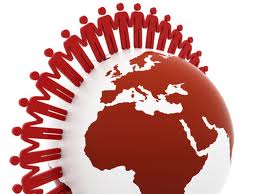 Tujuan Pemasaran Internasional
Keputusan dan Lingkungan Pemasaran Internasional
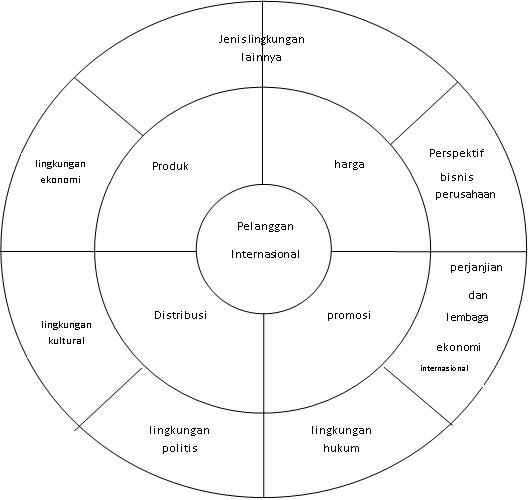 Partisipan Utama Dalam Pemasaran Internasional
Perusahaan Multinasional, Perusahaan yang memproduksi dan memasarkan barang-barang atau jasa diberbagai Negara. Contoh: IBM, Toyota, Nestle, Unilever, Hyundai Group dll
Perusahaan Global, Memandang dunia sebagai sebuat pasar tunggal dan berupaya menghasilkan barang dan jasa yang terstandardisasi yang akan memenuhi kebutuhan pelanggan diseluruh dunia. Contohnya: general elektrik ( salam satu perusahaan raksasa amerika), salim group perusahaan yang berbasis diindonesia dalam bisnis oleochemical.
Perusahaan Jasa, perusahaan jasa salah satu dari perusahaan multinasional. Contohnya : Bank commercial, bankir investasi, dan pialang telah mengubah dirinya menjadi jaringan jasa global, maskapai penerbangan, dan jaringan hotel telah mengayuh status global, dll.
Eksportir, Semua barang dan jasa yang dikirimkan dari satu Negara ke Negara lainnya. Contoh : Boeing, General Motor, Intel, Compac, dan General Elektik
Importir, semua barang dan jasa yang dibawa masuk kedalam sebuah Negara yang dibeli dari organisasi yang berada di Negara lain.
Kerangka Acuan Pemasran Internasional
Factor internal berkenanan dengan tujuan perusahaan, organisasi koorporat, dan sumber daya. 
Factor eksternal meliputi kompetisi, perubahan teknologi, iklim ekonomi, dampak politik, perubahan social dan cultural, persyaratan hokum terkait, stradr etika yang berlaku, konsumerisme, dan perubahan diantara saluran pemasaran lainnya.
Lingkungan di mana keputusan diambil, adalah unik setiap negara
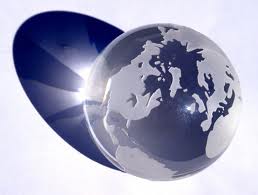 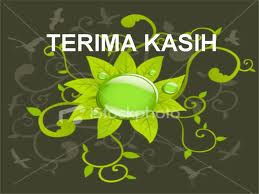